Du Big Bang aux trous noirs,la cosmologie
Dominique ODERO
Qu’est-ce que la cosmologie ?
Branche de l’astrophysique qui étudie l’origine, la nature, la structure et l’évolution de l’Univers
Quelques ordres de grandeur
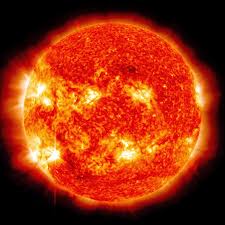 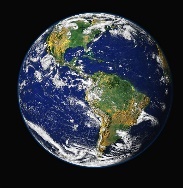 Rayon : 6 400 km
Densité : 5,5 tonnes/m3
Rayon : 100 x rayon de la terre
Masse : 330 000 x masse de la terre
150 millions de km
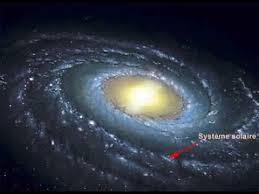 Notre galaxie, la Voie Lactée,  contient plus de 200 milliards d’étoiles. 
Il y a plusieurs centaines de milliards d’étoiles par galaxie
Il y a plusieurs centaines de milliards de galaxies
On estime le nombre d’étoiles dans notre univers observable à 1023 , c’est-à-dire autant que de grains de sable sur la terre.
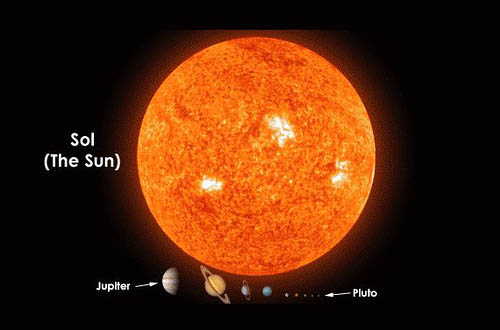 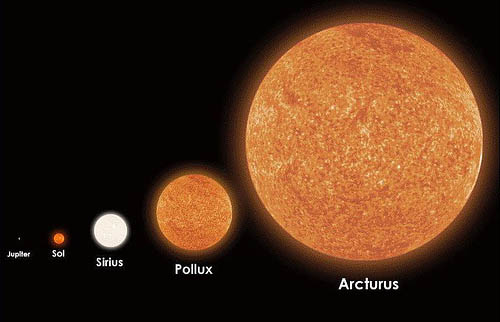 Les 3 révolutionsdans la connaissance de l’univers
Les 3 révolutions (1)
GALILEE (1564-1642, Italien) :
 
 la première expérience de pensée  
(loi de la chute des corps), 

et notion de variables cachées.
( l’élément qui manque pour finaliser 
la compréhension)
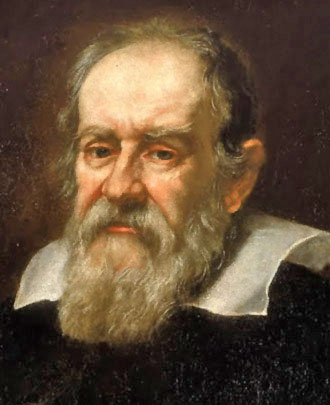 Les 3 révolutions (2)
Isaac NEWTON (1643-1727, Anglais) 
 
théorie de la gravitation universelle	
( unification de la mécanique terrestre et
 de la mécanique céleste)
	
 la lumière est constituée de corpuscules
 (mais Christian HUYGENS pensait que la lumière
 était constituée d’ondes)
	
 et « inventeur » de la non localité (transmission 
instantanée d’une force
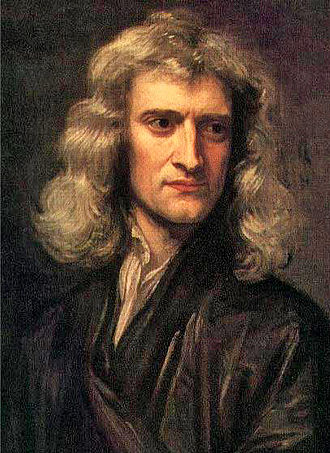 Les 3 révolutions (3)
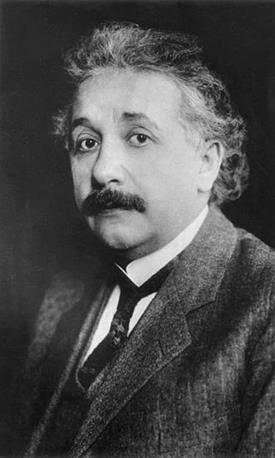 Albert EINSTEIN (1879-1955, Allemand,
prix Nobel en 1921)
 
 En 1905, publication de 4 articles fondamentaux :

Explication de l’effet photoélectrique en tenant
 compte des idées de PLANCK : c’est la lumière
 elle-même qui est « quantifiée » !

Explication du mouvement brownien par la prise
 en compte de la nature atomique de la matière

Introduction de la théorie de la relativité restreinte.

Relation entre énergie et masse.
[Speaker Notes: Relativité restreinte –> 10 ans  relativité générale 
Explique structure et évolution de l’univers –  mais pas l’origine]
L’observation du ciel (1)
À l’œil nu
Avec les premiers instruments d’optique :
        La lunette de Galilée (1609)		      Le télescope de Newton (1668)
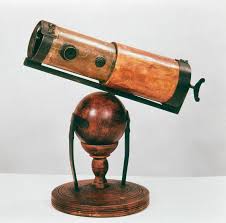 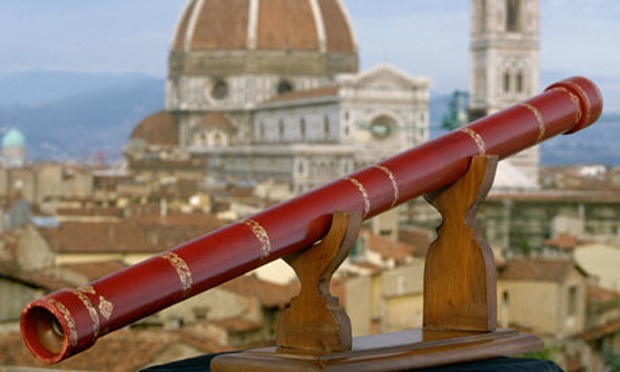 L’observation du ciel (2)
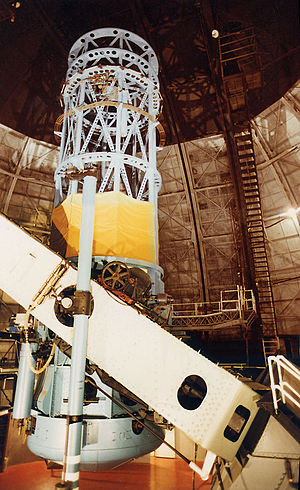 Les observatoires terrestres :
Mont WILSON (Los Angeles)
Mont PALOMAR (San Diego)
VLT (ESO au Chili)
Hawaï, Porto Rico, ……………
……………..
Pic du Midi
Les Pléiades à Rieux, Sabarat,…
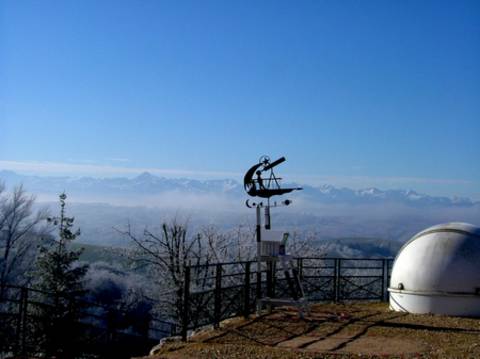 L’observation du ciel (3)
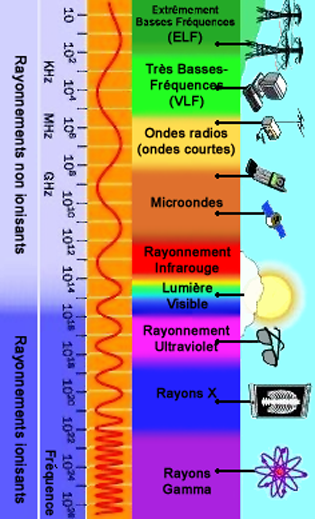 La radioastronomie :
 Le spectre 
 électromagnétique :
Nancay (Sologne)
FAST (Five hundred meter Aperture Spherical radioTelescope) (Ø 500 m)
L’observation du ciel (4)
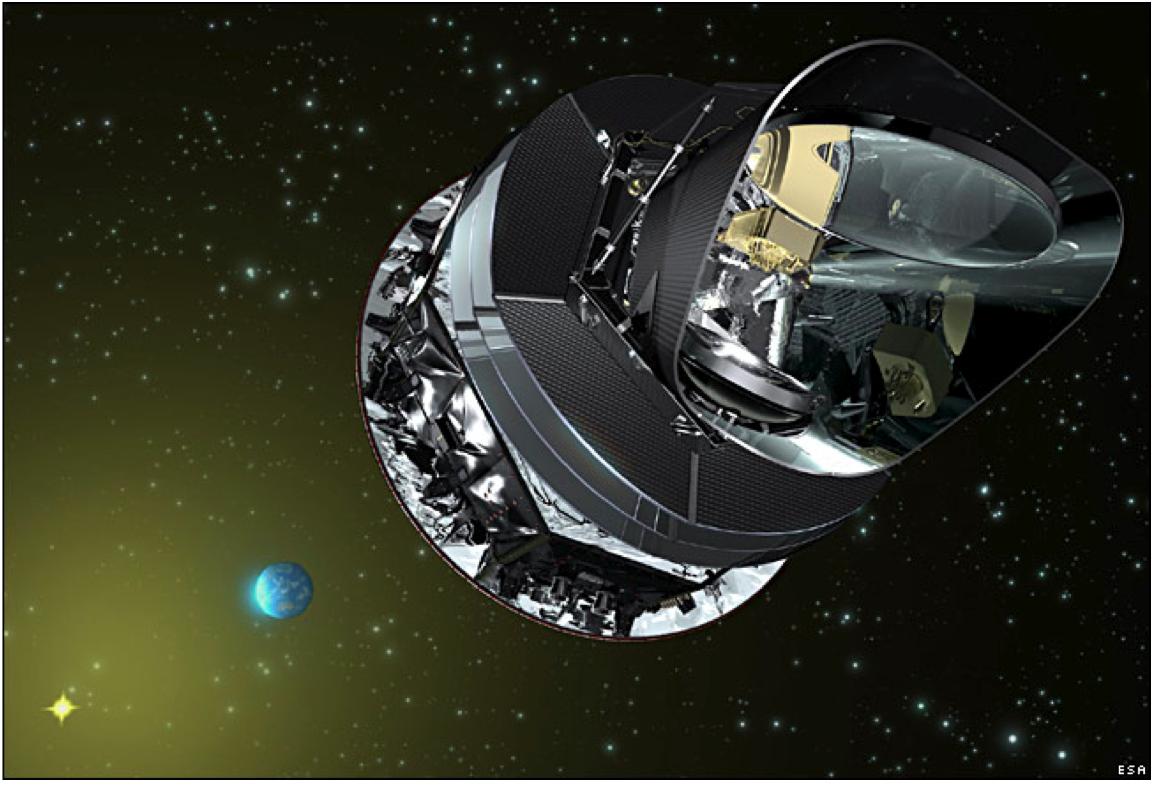 Les satellites : 
FR1 (1965), ……………
Etude du fond diffus cosmologique :
COBE (1989-1993)
WMAP  (2001-2010)
PLANCK (2009-2013) 
Les télescopes spatiaux : 
HUBBLE (1990-2020)
James WEBB (vers 2018)
Recherche d’exoplanètes :
KEPLER (2009-2016)
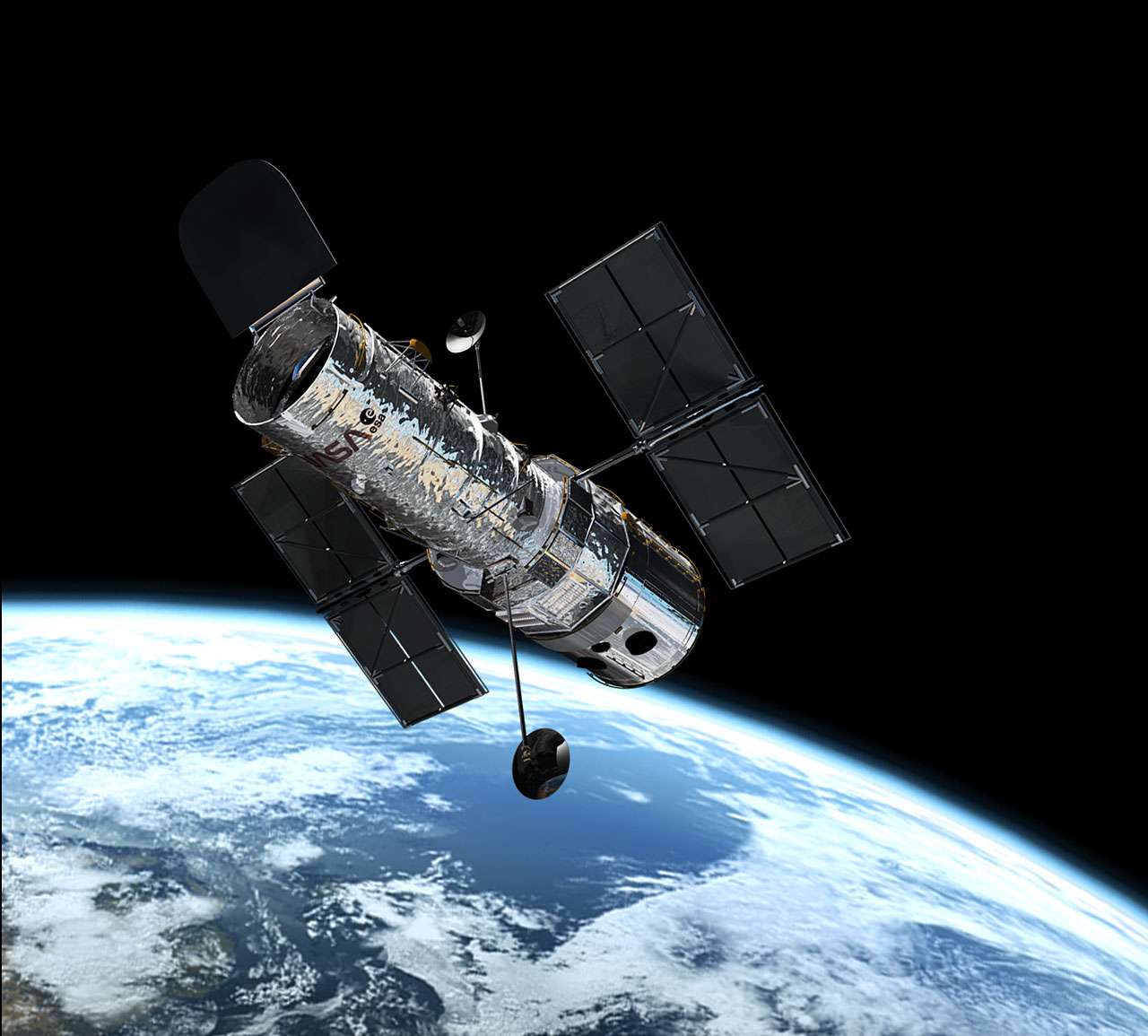 Compréhension actuelle de l’Univers
Evolution des concepts
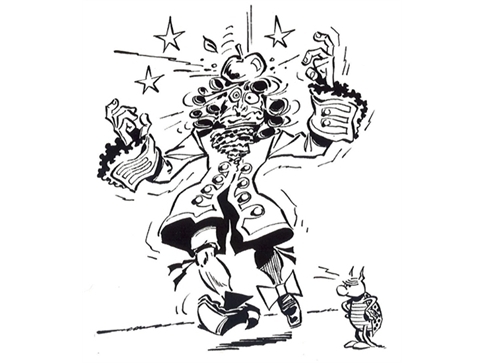 Pour NEWTON :  la Force !

La pomme est attirée par la force de gravitation de la terre.

De même, la lune tourne autour de la terre grâce à la force de gravitation/attraction de la terre.

Et la terre tourne autour du soleil….
Evolution des concepts (2)
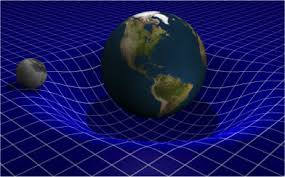 Pour EINSTEIN : la Relativité Générale :

l’espace et le temps sont un « tissu » déformé par la masse de la terre et la lune se déplace en fonction de la déformation de ce tissu appelé « espace-temps ». 
L’espace et le temps sont indissociables.
La matière dicte la courbure de l’espace.
Et l’espace dicte le mouvement de la matière.
Evolution des concepts (3)
Conséquences de la théorie de la relativité générale :

Courbure des rayons lumineux : vérifiée par Arthur EDDINGTON (1882-1944) lors d’une éclipse du soleil en 1919.
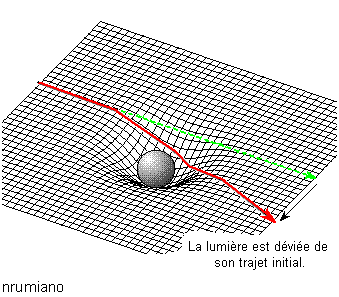 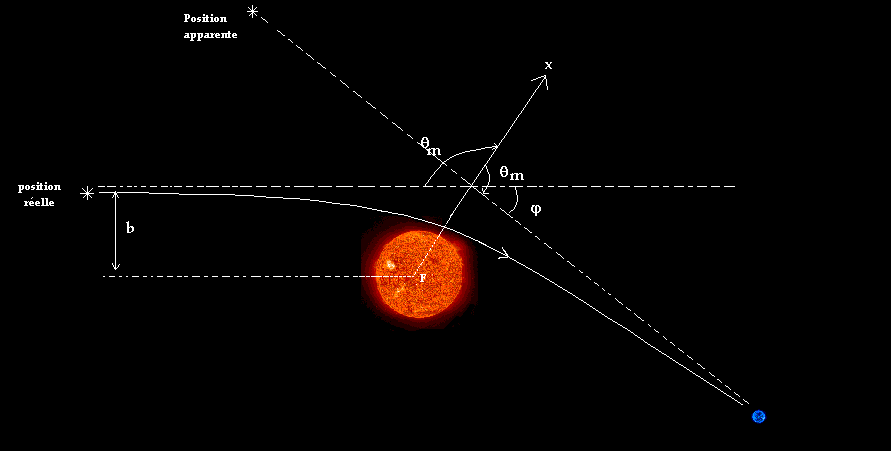 Evolution des concepts (4)
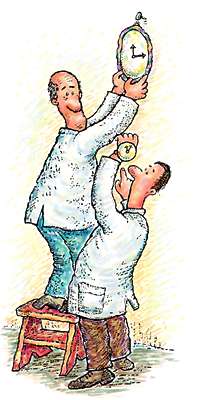 Conséquences de la théorie de la relativité générale :



Dilatation du temps gravitationnel : 
le temps s’écoule plus lentement dans un champ de gravité plus fort
Evolution des concepts (5)
Conséquences de la théorie de la relativité générale :

Effet Doppler gravitationnel : l’analyse de la lumière d’une étoile lointaine au moyen d’un spectroscope montre le décalage vers l’infrarouge des raies spectrales, prouvant le déplacement de l’étoile. 
Vérifiée expérimentalement en 1914 par Vesto SLIPHER et  plus tard par Edwin HUBBLE (1889-1953). 











.
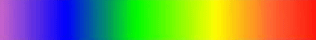 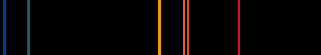 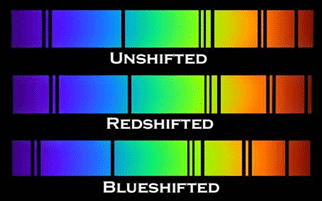 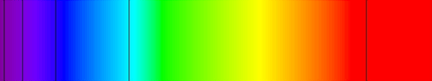 Evolution des concepts (6)
En 1922, Alexandre FRIEDMANN (1888-1925) démontre que les équations d’EINSTEIN entrainent que l’univers doit être dynamique et donc en expansion.  

En 1927, Georges LEMAITRE (1894-1966), indépendamment de FRIEDMANN, démontre que l’univers doit être en expansion, et que la vitesse d’expansion croît linéairement avec la distance.

Ces résultats sont confirmés par les résultats expérimentaux d’Edwin HUBBLE et Vesto SLIPHER.
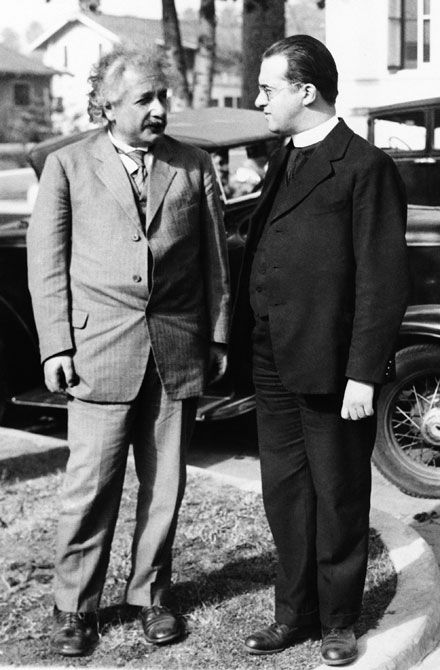 Expansion de l’univers
Temps
?
Les galaxies ne se déplacent pas dans l’univers 
mais sont portées par l’expansion de l’espace-temps
Loi de HUBBLE
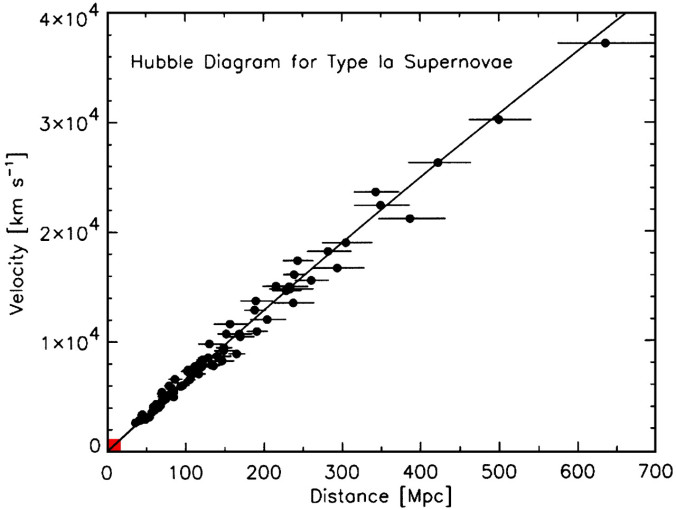 Plus les galaxies sont loin dans l’espace-temps, 
plus elles s’éloignent vite !

V = H0d
H0 varie avec le temps !
Evolution de la notion du  BIG BANG
Georges LEMAITRE développe sa théorie de l’atome primitif : 
Un atome qui se serait désintégré en de multiples atomes de poids atomiques différents à partir desquels il imagine la formation des étoiles…..et le commencement de l’Univers !

le commencement de l’univers, qui est indépendant de sa création 

Selon lui, les rayons cosmiques seraient constitués de ces produits de désintégration, en quelque sorte, les lueurs de ce feu d’artifice primitif.

George GAMOW (1904-1968), élève de FRIEDMANN, publie en 1948 un article sur la formation des éléments au cours des premières phases de l’expansion de l’univers : un « brouillard », une soupe dense de neutrons et de protons : phase de nucléosynthèse primordiale.
Tous les résultats expérimentaux des observations de l’univers ont montré qu’il était constitué des mêmes atomes que la Terre.
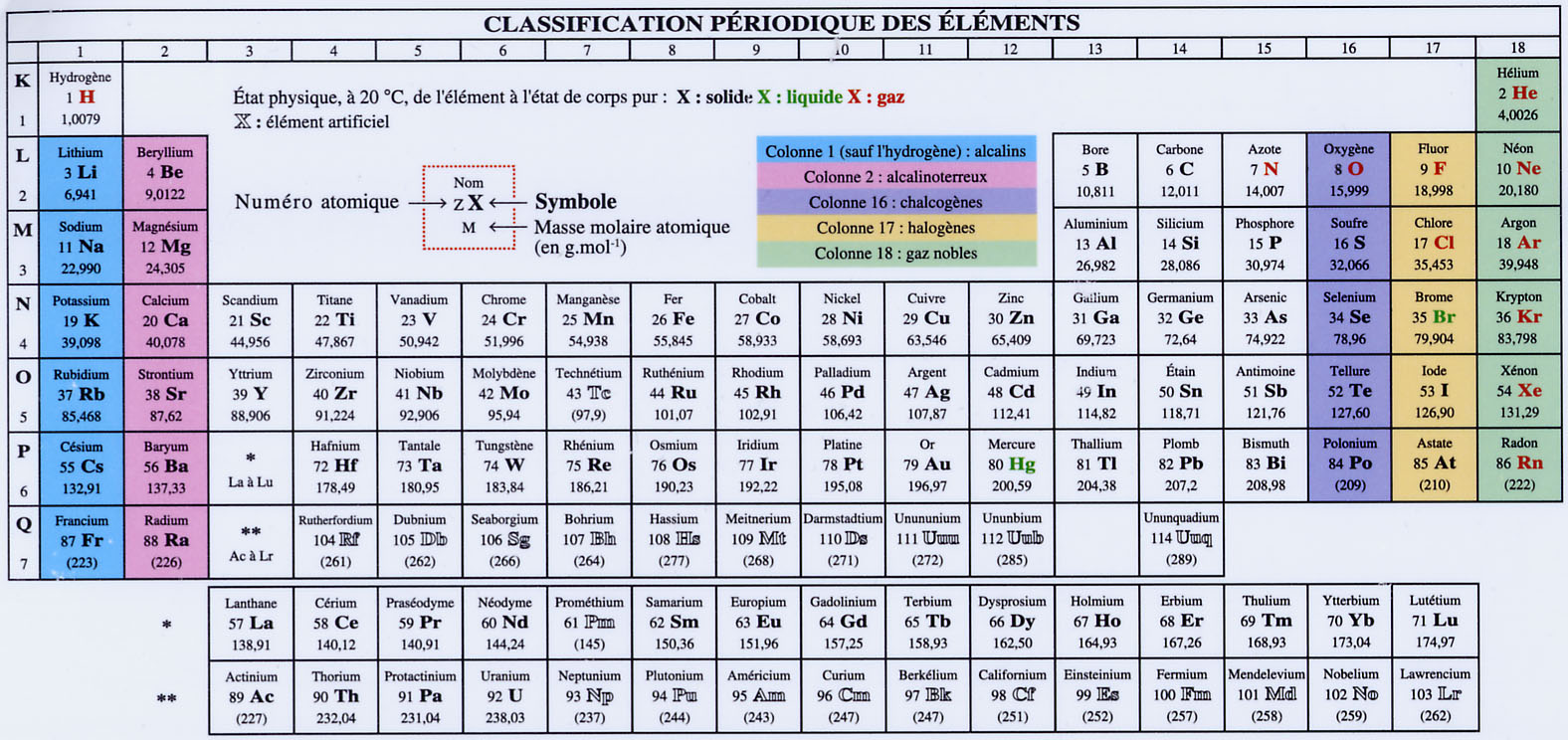 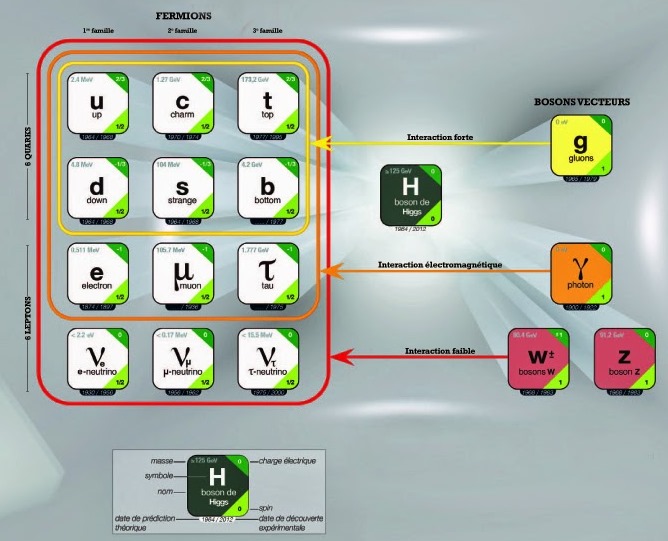 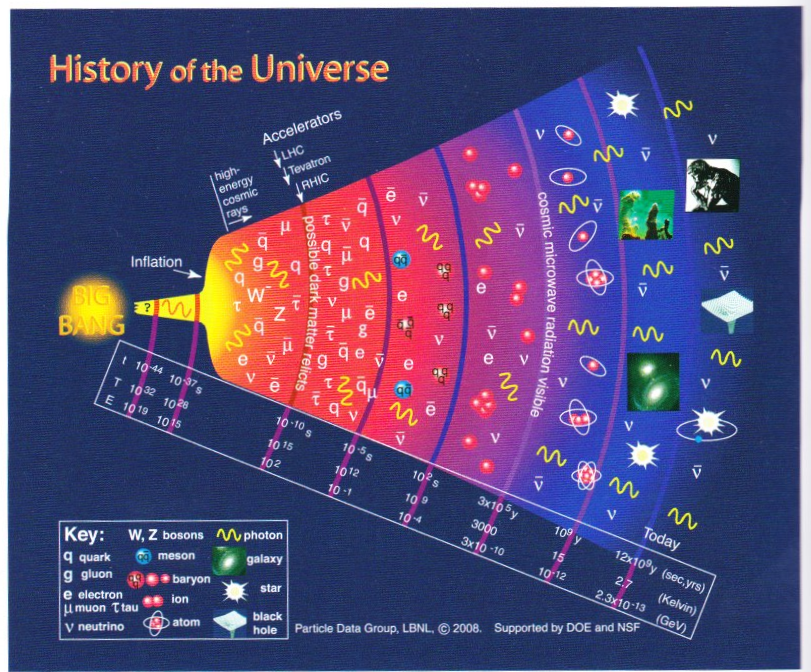 0       10-44s  10-37s            10-10s                                           380 000 ans                      13,8 Milliards années
Le fond diffus cosmologiqueou rayonnement fossile
Dans l'Univers primordial très dense, la lumière ne pouvait pas se propager librement : l'Univers était opaque, comme une sorte d'épais « brouillard ». 
Le moment où les photons, caractéristiques de la lumière, ont pu se libérer du « brouillard » s'est produit environ 380 000 ans après le Big-Bang. 
Le rayonnement qui baignait l'Univers à ce moment-là est appelé fond diffus cosmologique, ou rayonnement fossile.
A cette époque, la température était de l’ordre de 3 000 ° Kelvin.
Aujourd’hui, elle n’est plus que de 2,7 ° Kelvin.
-273° C = 0° Kelvin

Première vérification expérimentale en 1965 par Arno PENZIAS et Robert WILSON grâce à une antenne terrestre.
Vérification confirmée par les satellites COBE, WMAP et PLANCK.
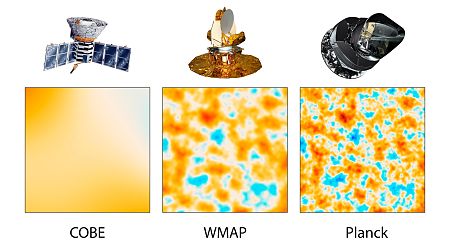 1989			           2001			       2009
Fond Diffus Cosmologique   380 000 ans après le Big Bang
Résultat du satellite PLANCK
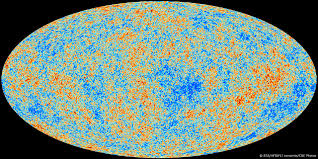 10-10 seconde après le Big Bang
La découverte du Boson de HIGGS, grâce au LHC, a permis de comprendre ce qui s’est passé à 10-10 s après le Big Bang (brisure de symétrie électrofaible).
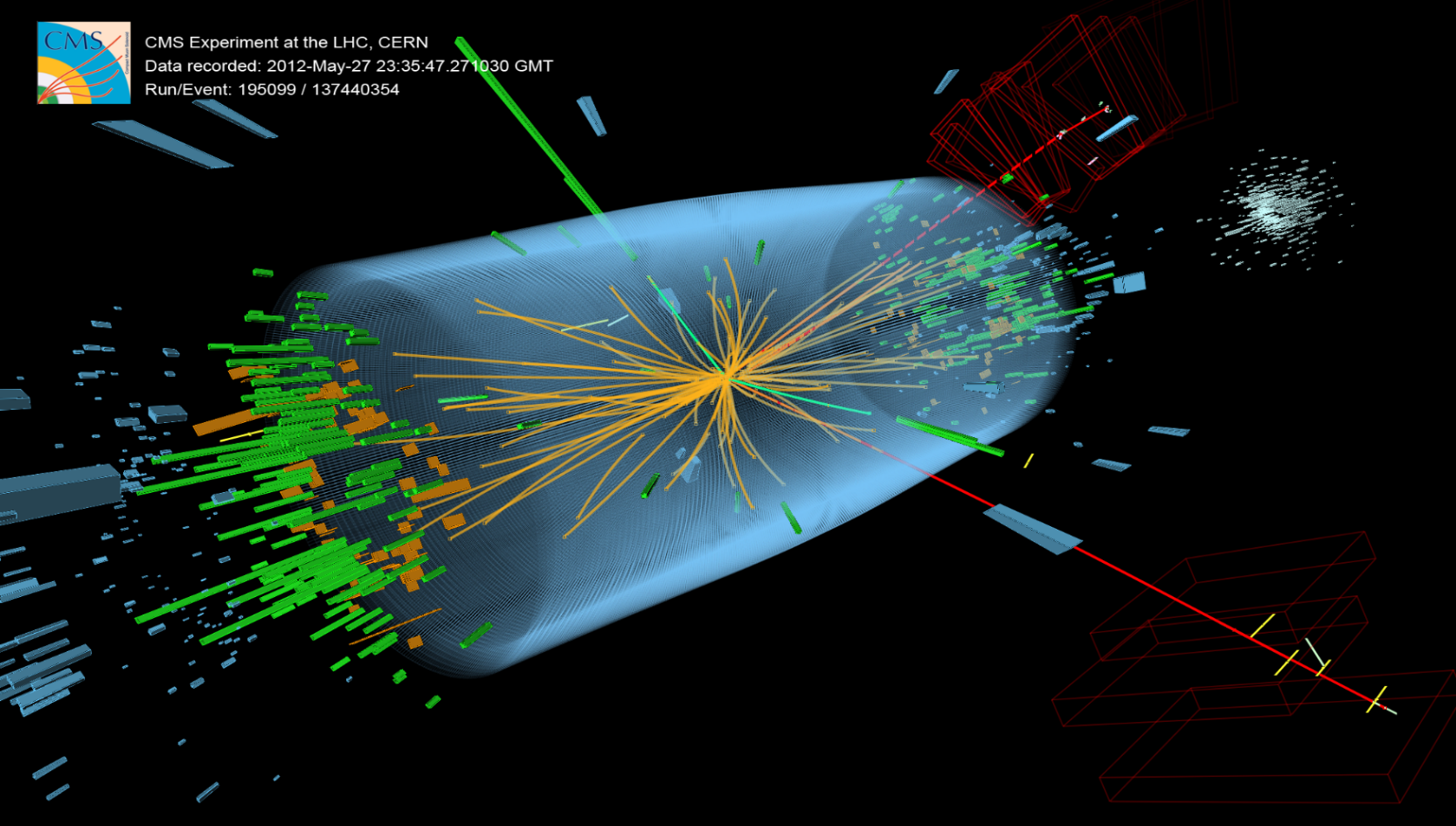 Et au commencement ?
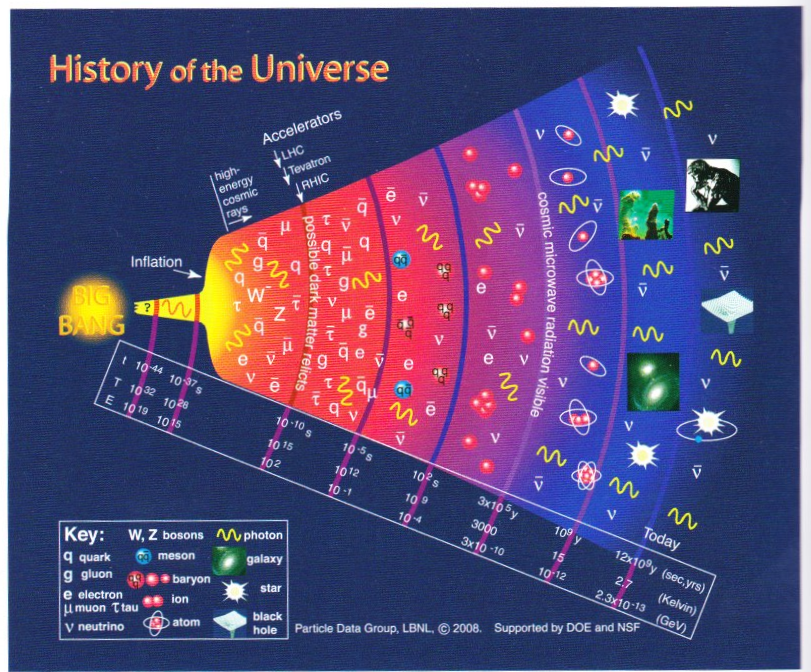 Mais que s’est-il passé entre l’instant
0 et 10-10 s ?
On suppose que :
0
10-10 s
10-37 s
Temps (s)
10-44 s
Force forte
Force de
grande unification
?
Force électromagnétique
Force 
électrofaible
Superforce ?
Intensité relative
De 0 à 10-44 s 	: ère de Planck
De 10-44 s  à 10-37  s	: transition vers une « GUT »
De 10-37 s  à 10-10 s	: transition de phase électrofaibe
De 10-10 s  à 10-6 s 	: les quarks se lient avec les gluons pour 		  former les hadrons
De 10-6 s  à 3 mn	: phase de nucléosynthèse (H, He, …….)
De 3 mn à 380 000 ans     : formation des atomes
Force faible
Force de
gravité
0      10-44s  10-37s         10-10s                               380 000 ans                13,8 Milliards années
Température (K)
1029 °K
1015 °K
1032 °K
Inflation et accélération de l’expansion de l’Univers
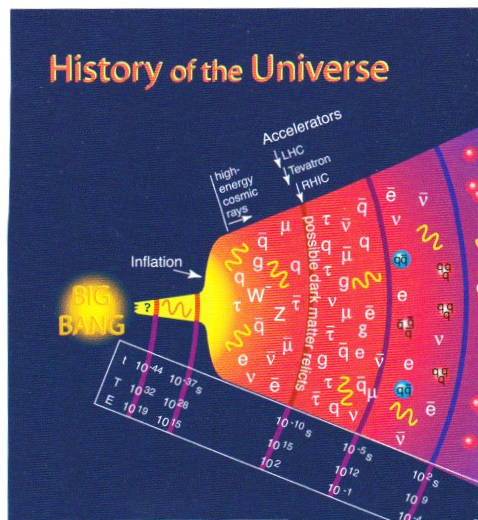 INFLATION PRIMORDIALE: 

théorie développée par Alan GUTH (1947- ) : 
L’inflation se serait produite entre 10-35 s et 10-32 s après le Big Bang et aurait provoqué une fulgurante expansion : la taille de l’univers aurait alors été multipliée par un facteur 1040.
ACCELERATION DE L’EXPANSION DE L’UNIVERS :

Saul PERLMUTTER, Brian SCHMIDT et Adam RIESS ont mesuré en 1998 que la vitesse d’éloignement des galaxies par rapport à la Voie Lactée augmente au cours du temps (prix Nobel 2011). 
On expliquerait ce phénomène par l’existence d’une énergie sombre
Energie sombre et matière noire
MATIERE NOIRE : 
Son existence est déduite de l’effet gravitationnel que la matière noire semble avoir sur la matière visible. Elle devrait constituer environ 27 % de l’univers alors que la matière ordinaire que nous connaissons ne représente que 5 % du contenu de l’univers.
SUSY est une théorie qui pourrait expliquer l’existence des particules  constituant la matière noire. Mais le LHC ne les a pas encore trouvées ! 

ENERGIE SOMBRE :
L’énergie sombre constituerait environ 68 % de l’univers et semble associée au vide de l’espace. Elle serait distribuée de façon uniforme dans l’espace et dans le temps. Elle ne se dilue donc pas avec l’expansion de l’univers.
Il en résulte une force répulsive qui tend à accélérer l’expansion de l’univers. 
D’où l’introduction d’une nouvelle constante cosmologique dans les équations d’EINSTEIN pour rendre l’univers dynamique  !
Les TROUS NOIRS
Après celle du Big-Bang, c’est la deuxième singularité prédite par la théorie de la Relativité Générale (horizon de SCHWARZSCHILD  1915).
Un trou noir, c’est une région de l’espace de laquelle rien ne peut s’échapper, pas même la lumière. Cela ne peut se produire que quand il existe une très grande masse suffisamment concentrée, et dont la force d’attraction gravitationnelle est suffisante pour retenir n’importe quel objet, particule ou même rayon lumineux.
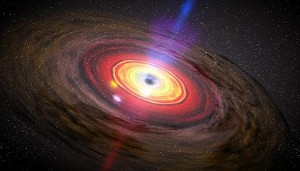 Formation des Trous Noirs
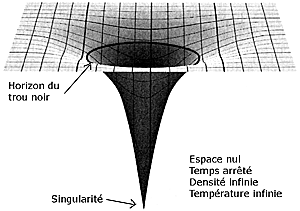 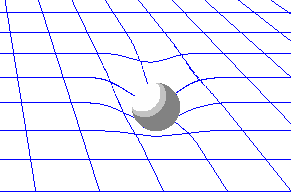 Formation des Trous Noirs
A la suite de l’explosion d’une étoile (supernova ou quasar) et en fonction de sa masse M :
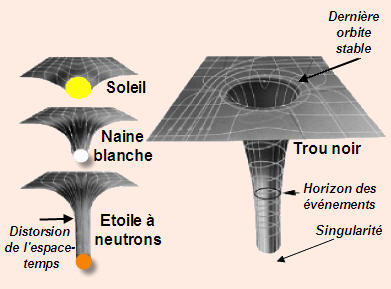 si M <  1,4 MѲ : l’étoile se transforme en naine blanche (rayon équivalent au rayon de la Terre)

 si M <  2,3 MѲ : l’étoile se transforme en étoile à neutrons (rayon de l’ordre de 10 km)

si M  >  2,3 MѲ  : l’étoile se transforme en trou noir.
Les trous noirs
Il existe 4 types de trous noirs : 

 les trous noirs primordiaux, formés juste après le Big Bang, de taille microscopique (hypothétique)


Les trous noirs intermédiaires, de l’ordre de 100 à 1 000 fois la masse du soleil, sont des sources de rayons X (toujours hypothétique)
Les trous noirs
Il existe 4 types de trous noirs : 

Les trous noirs stellaires, créé par l’effondrement d’une étoile dont le carburant est épuisé (fin des réactions thermonucléaires) 
	Exemples : SIGNUS X-1 et notre soleil dans 4 millions d’années)

Les trous noirs supermassifs, des millions ou milliards de fois plus massifs, qui se cachent au centre des galaxies, sont à l'origine de processus parmi les plus énergétiques de l'Univers et résultent sans doute de l'accrétion progressive de la matière environnante ou de la fusion de trous noirs initialement nés de la mort d'étoiles massives. 
	Exemple : SAGITARIUS A*, au cœur de la Voie lactée, dont la masse est estimée
	entre deux et quatre millions de fois celle du Soleil.
Les trous noirs théoriques
Paradoxe de l’évaporation des trous noirs primordiaux : 
le rayonnement de Stephen HAWKING (1975)
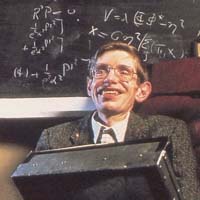 Ce rayonnement est trop faible pour pouvoir être observé : 
pour un trou noir de la masse du soleil,  
	TH est de l’ordre de 10-7 ° Kelvin, 
pour un trou noir supermassif,  
	TH est de l’ordre de 106 à 1010  plus faible !!!
Les trous noirs
On ne peut pas voir un trou noir.
On ne voit que les incidences du trou noir sur son environnement.

Les trous noirs sont en rotation (KERR – 1963) 
Ils absorbent de la matière extérieure qui augmente sa masse

Et comme il est en rotation, il peut échanger de l’énergie (processus de Roger PENROSE)
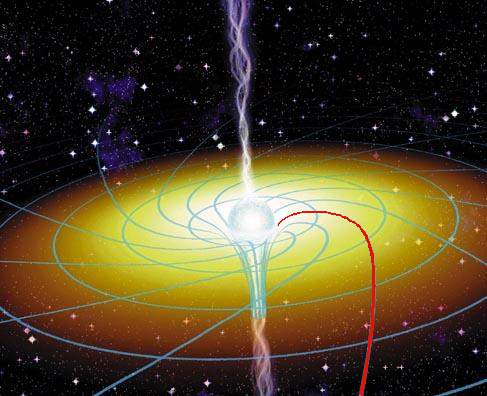 Dans ce cas, l'espace-temps est non seulement déformé 'en entonnoir', mais en plus, il s'enroule pour suivre la rotation du trou noir. Un rayon lumineux qui irait droit vers le trou noir suivrait en fait la ligne d'espace-temps dessinée ici en rouge.
Les trous noirs
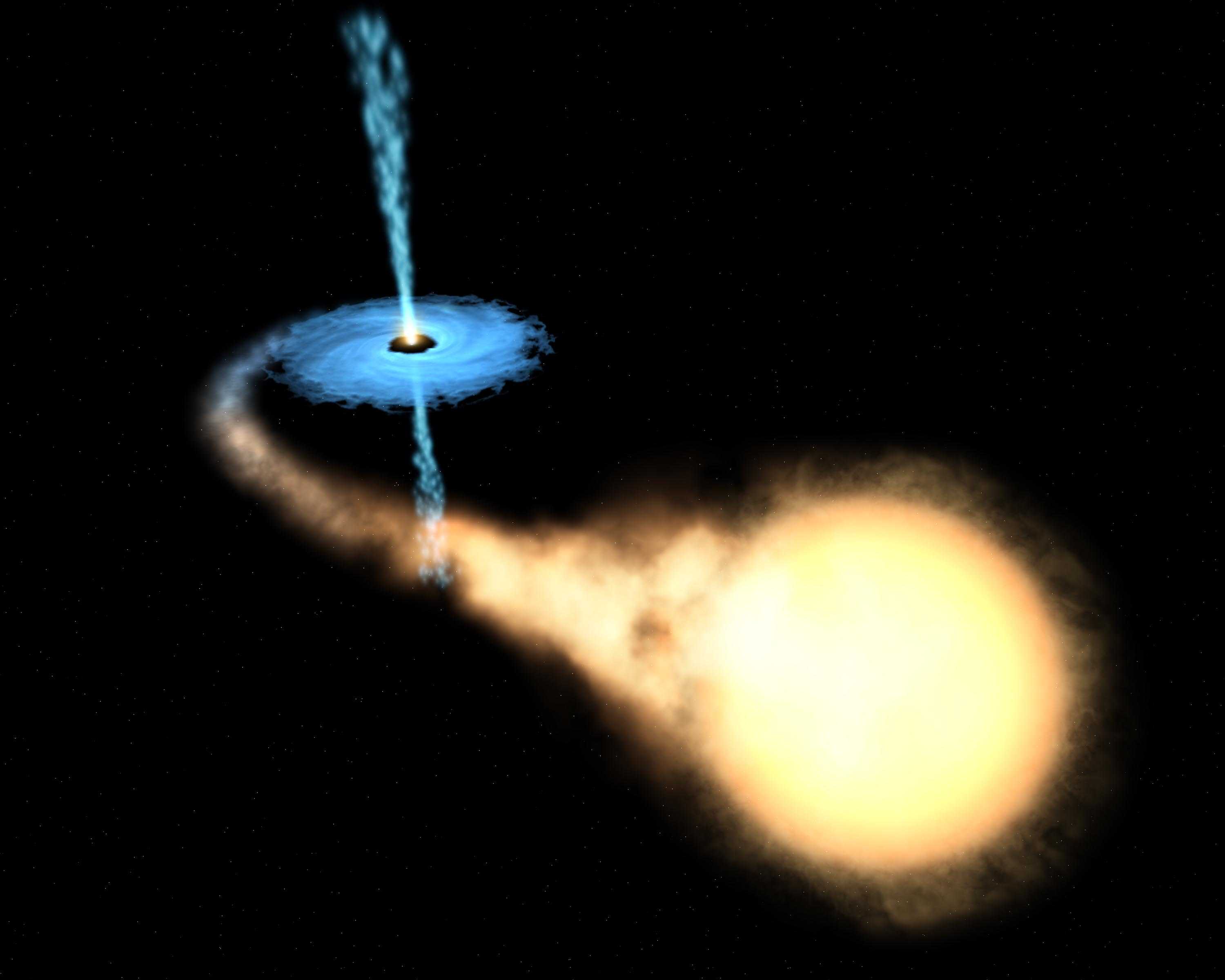 Une étoile est absorbée par un trou noir. 
Le trou noir lui-même n’émet aucun rayonnement,
Mais la matière de l’étoile qui est aspirée vers le trou noir émet abondamment des rayonnements électromagnétiques
 (rayons X).
Les univers parallèles
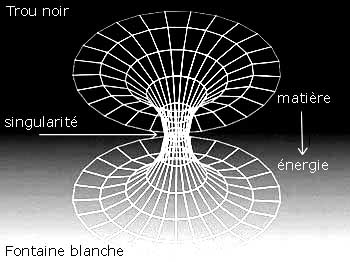 Théorie de l’inflation éternelle : 
Andreï LINDE (1948- )

L’inflation primordiale ne se serait pas produite une seule fois mais une infinité de fois dans un nombre infini d’endroits. 
Chaque expansion aurait donné naissance à un univers bulle et notre univers ne serait que l’un d’entre eux.
La cosmologie, c’est aussi  :
L’étude de la matière noire et de l’énergie sombre
L’inflation primordiale et l’accélération de l’expansion de l’univers
Les rayons cosmiques
Les ondes gravitationnelles (par exemple issues de la rencontre de 2 trous noirs,…)
Les exoplanètes
La formation des galaxies
Les Quasars
Le fond cosmologique des neutrinos
La mesure des supernovae
L’ère de PLANCK
…………………………………….
En conclusion,  

A la fin du XIXème siècle, on croyait que la physique répondait à (presque) tout et qu’elle permettait d’expliquer le monde.

Les observations de l’univers, de plus en plus précises grâce aux équipements de plus en plus sophistiqués,  ouvrent encore et encore sur de nouvelles questions, de nouvelles recherches, de nouvelles découvertes qui amènent d’autres questions…

On a la preuve aujourd’hui, au début du XXIème siècle, que le grand mystère demeure et que la recherche, dans toutes ses disciplines, a encore beaucoup à découvrir….

Mais c’est passionnant...
                                    C’est aussi merveilleux ….